Barriers to Effective Health Care for Disabled People: Signs of Progress in Medicine and Law
Prof. Mary Crossley
University of Pittsburgh School of Law
April 12, 2024
Roadmap
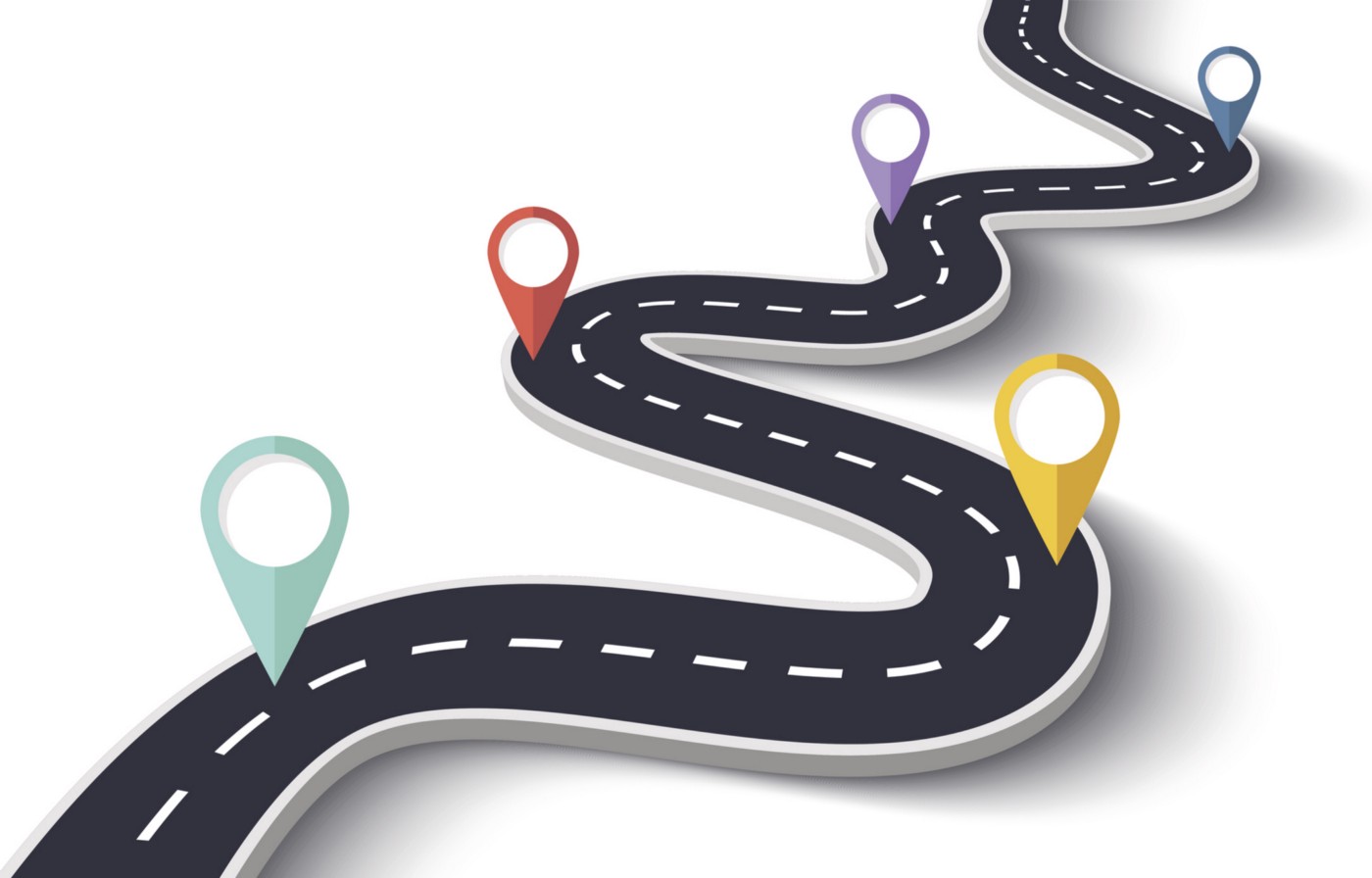 People with disabilities as a health disparities group
Barriers contributing to disparities
Physical barriers
Communication barriers
Knowledge barriers
Attitudinal barriers
Signs of progress
Greater legal clarity
Increased attention in medicine/public health
Continuing challenges
Health disparities
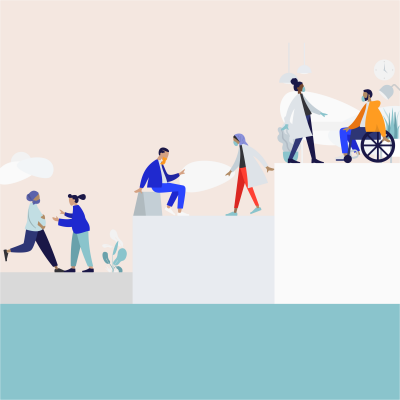 Defined by the CDC as preventable differences in the burden of disease, injury, violence, or in opportunities to achieve optimal health experienced by racial and ethnic minority groups and other groups of communities that are socially disadvantaged.
Disability health disparities
Compared to persons without disability, disabled persons in the U.S. …

Have shorter life expectancies
Are at greater risk of early onset of cardiovascular disease
Are more than twice as likely to be obese
Are more than three times likely to have diabetes
Are significantly more likely to have unmet needs (medical, dental, and prescription)
If a woman, are less likely to receive routine screening exams and likely to receive poorer maternity care
NIH designation
9/23 designation of people with disabilities as a health disparities population

increases funding for research on disability disparities

encourages inclusion of researchers and research subjects with disabilities
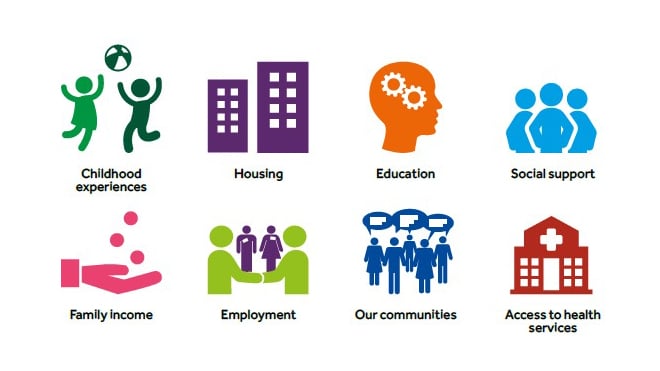 Contributors to disparities
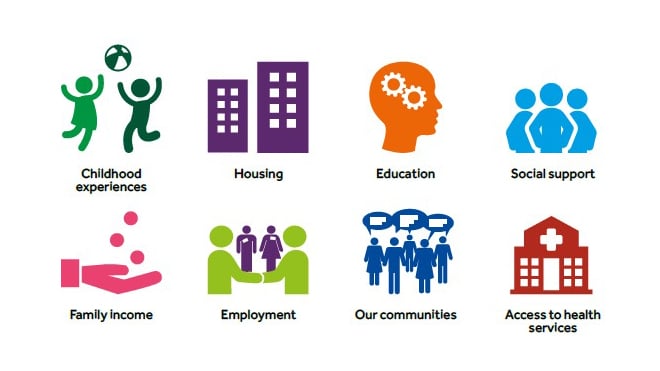 Contributors to disparities: my focus today
Physical barriers
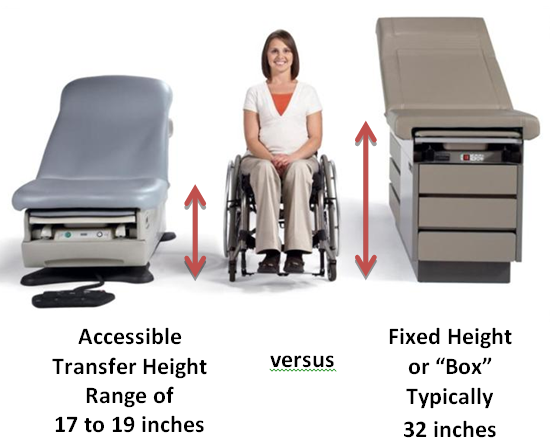 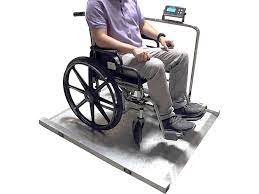 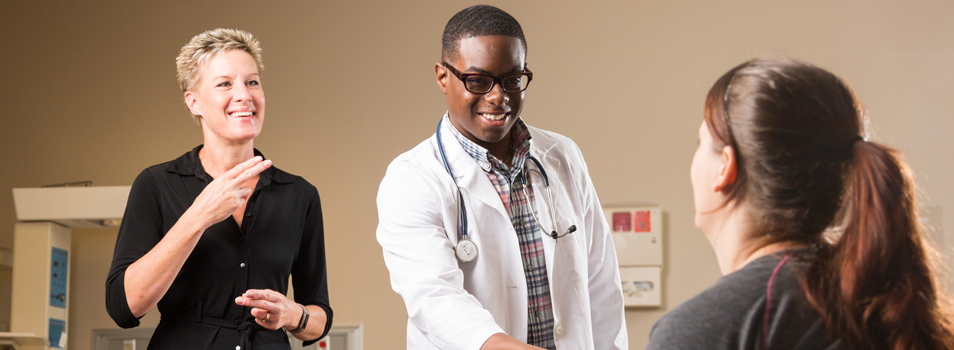 Communication barriers to access
Oral communications without manual interpretation or videos without captions
Written communications that use small print or do not come in Braille or screen reader versions
Using long words and sentences and technical language
Knowledge barriers
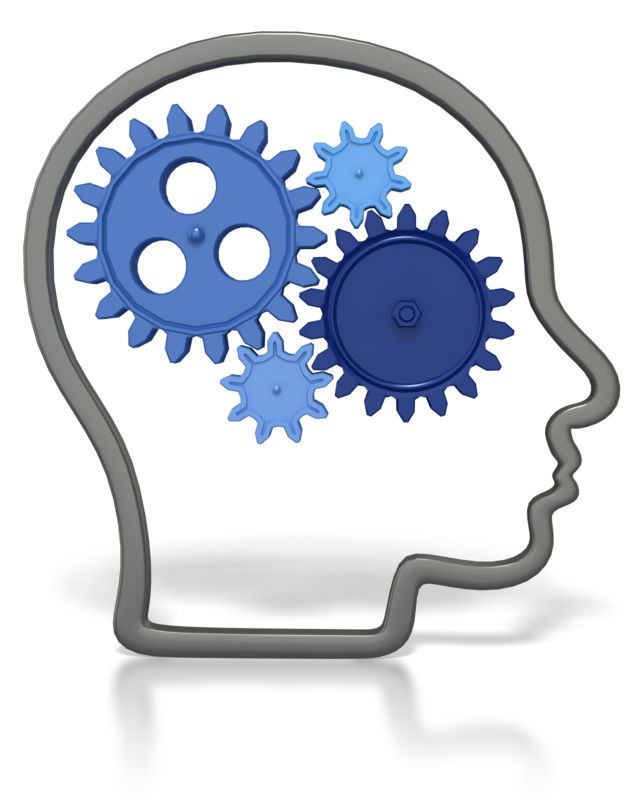 Providers’ limited knowledge regarding legal obligations

Providers’ limited disability competence training
Knowledge barriers: legal obligations
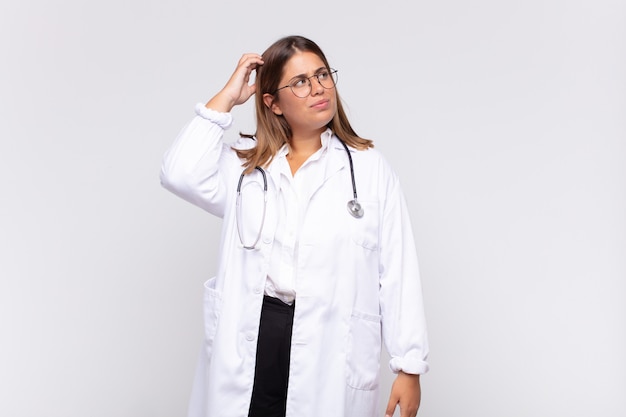 Attitudinal barriers: Inattention to disabled patients’ perspectives
Attitudinal barriers: Providers’ beliefs and biases
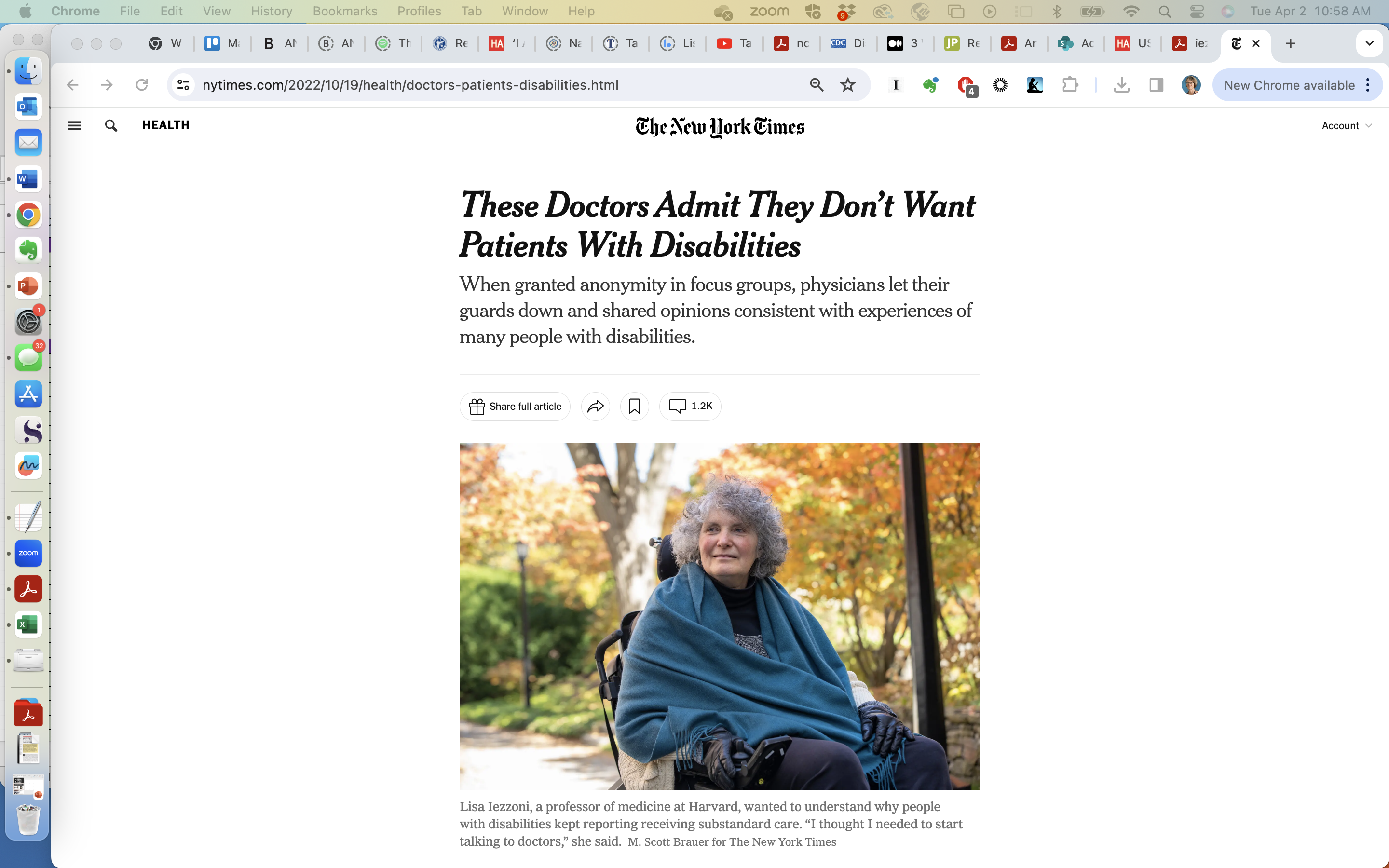 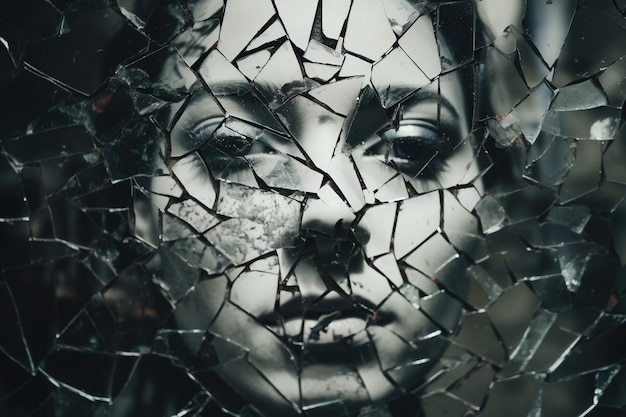 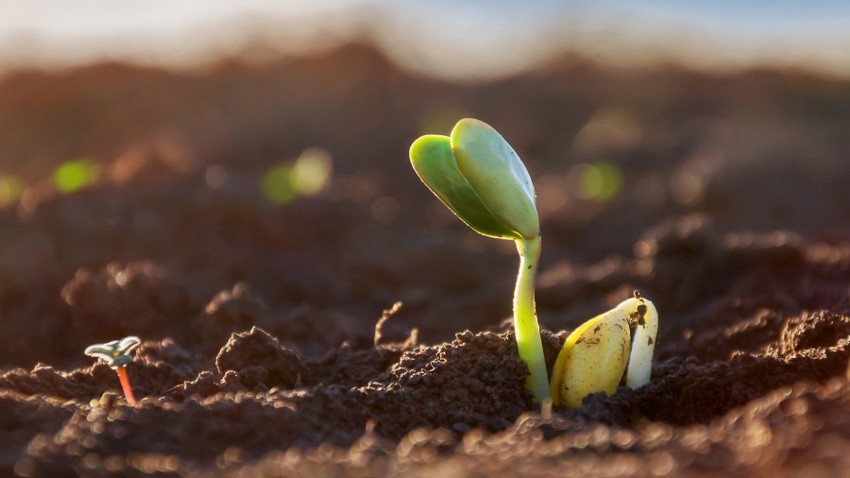 Emerging  signs of progress
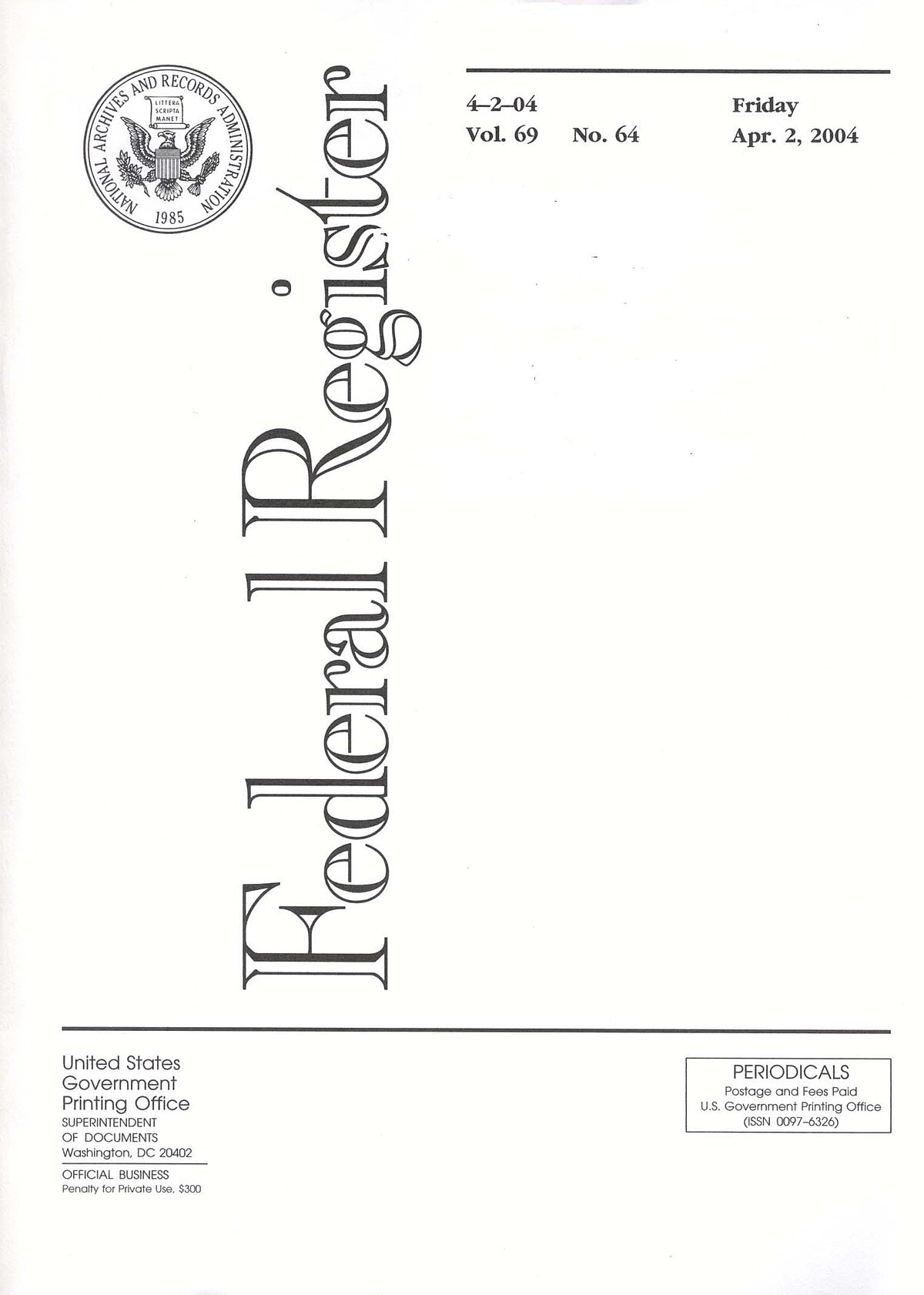 Proposed Justice Dep’t regulations (1/24)
Promulgated under Title II of ADA (applies to state and local gov’ts)

Sets out requirements for use of accessible medical diagnostic equipment (MDE), using standards crafted by Access Board
Proposed HHS Regulations (9/23)
Promulgated under §504 of the Rehabilitation Act (applies to recipients of federal funding)

Establishes enforceable accessibility standards for medical equipment (coordinated with DOJ proposed rule)
Proposed HHS Regulations re bias, devaluation, and segregation
Prohibits limiting or denying medical care based on 
Biases or stereotypes about a patient’s disability
Judgments that a disabled patient will be a burden
Beliefs that life with a disability is of less value or not worth living

Limits use of value assessment methods placing lower value on extending lives of disabled people

Clarifies obligations associated with the “integration mandate”
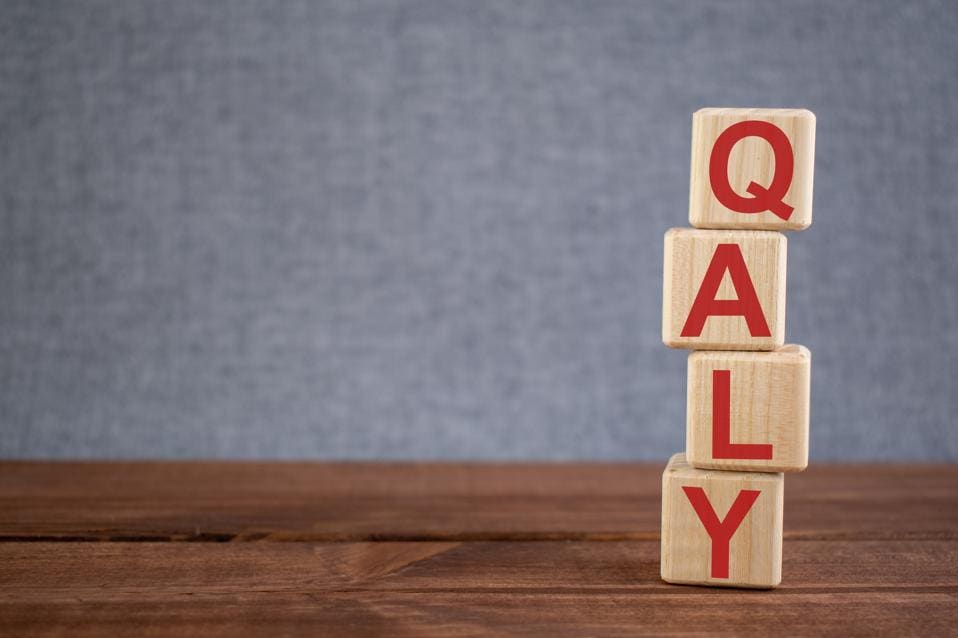 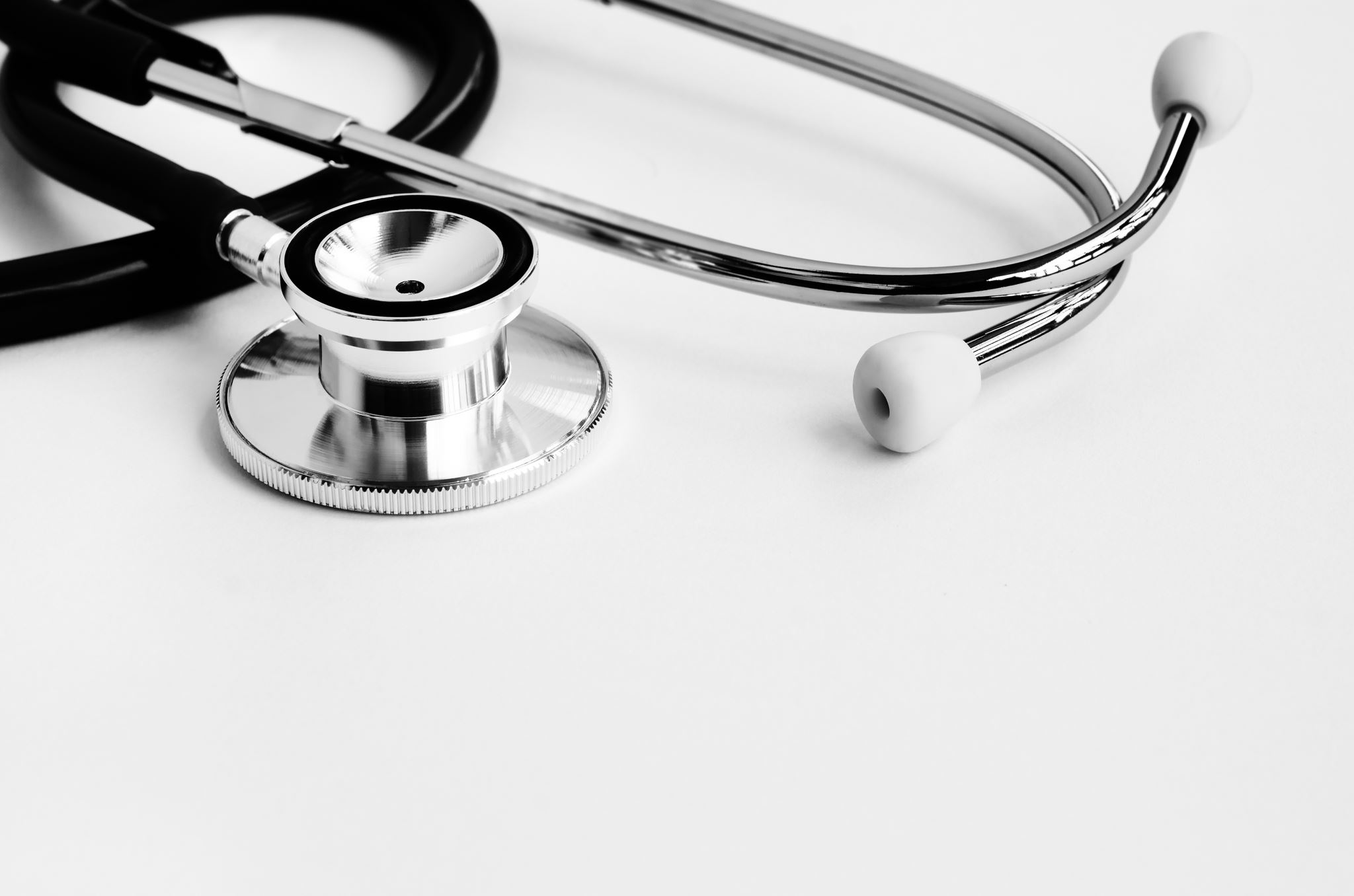 Signs of progress: health professions
Federal medical research/public health agencies
Medical literature
Medical education
NIH Mission Statement: eliminating ableist language
Current: “To seek fundamental knowledge about the nature and behavior of living systems and the application of that knowledge to enhance health, lengthen life, and reduce illness and disability.”

Proposed: “To seek fundamental knowledge about the nature and behavior of living systems and to apply that knowledge to optimize health and prevent or reduce illness for all people.”
Attention to ableism in  medical journals
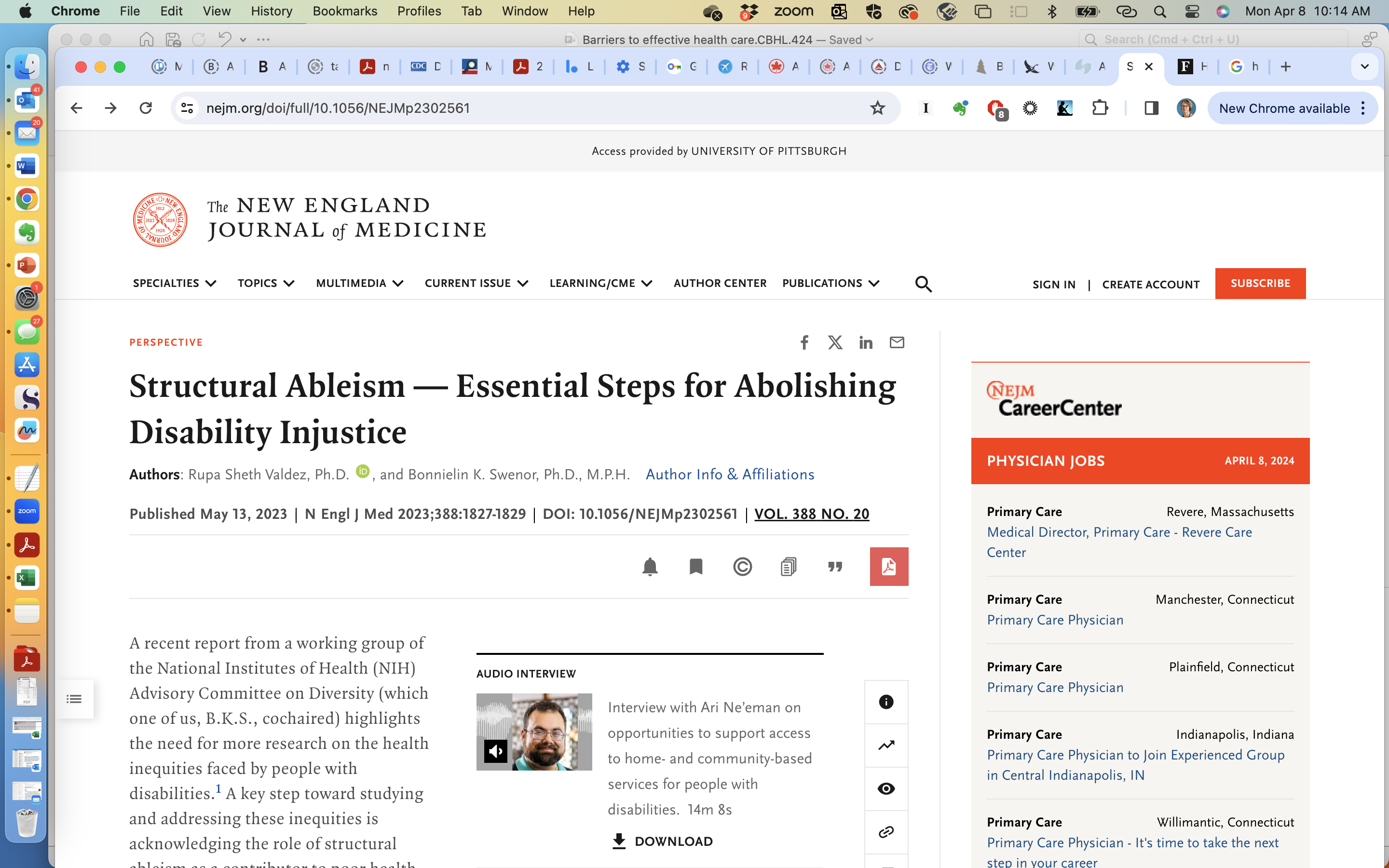 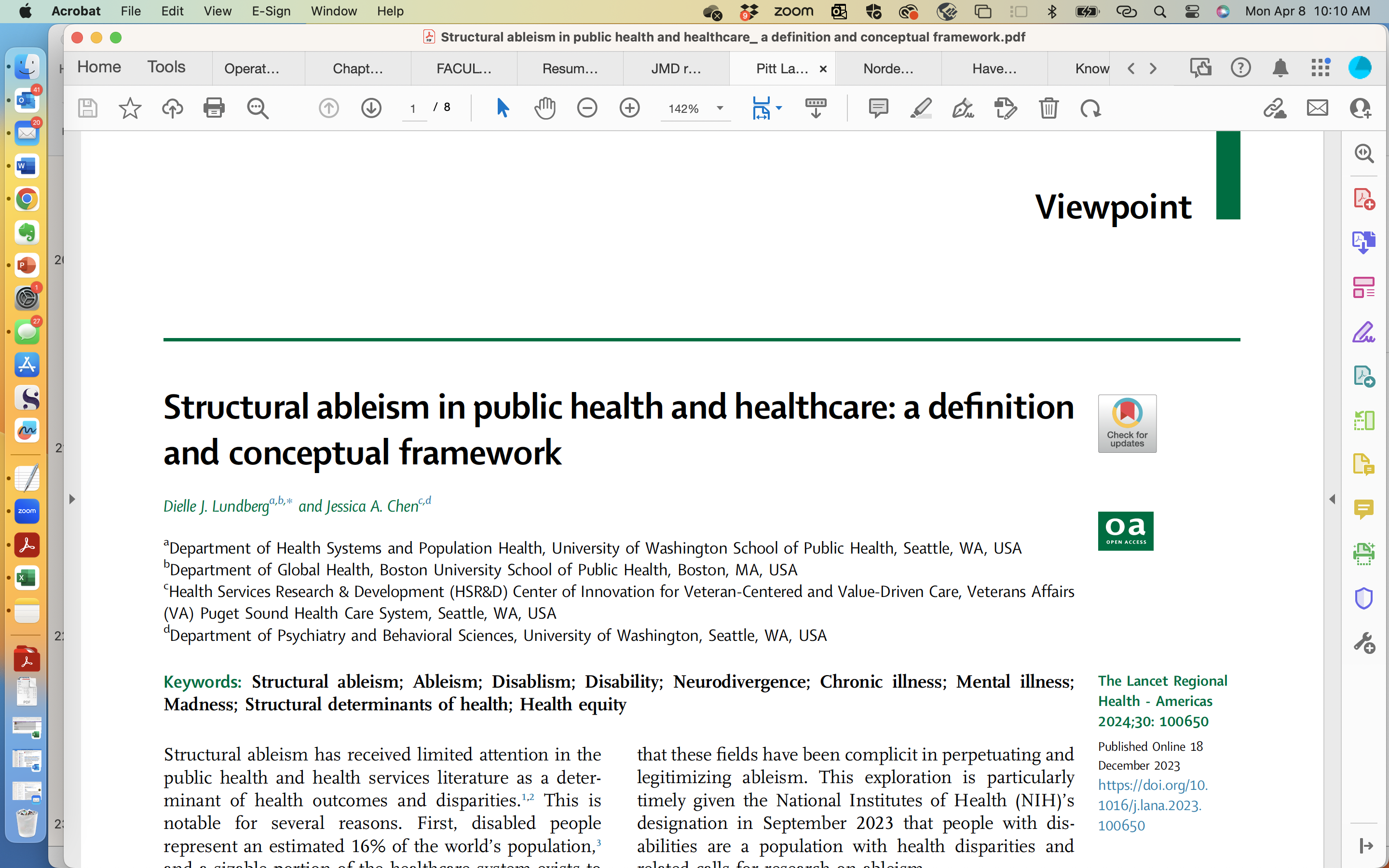 Medical education
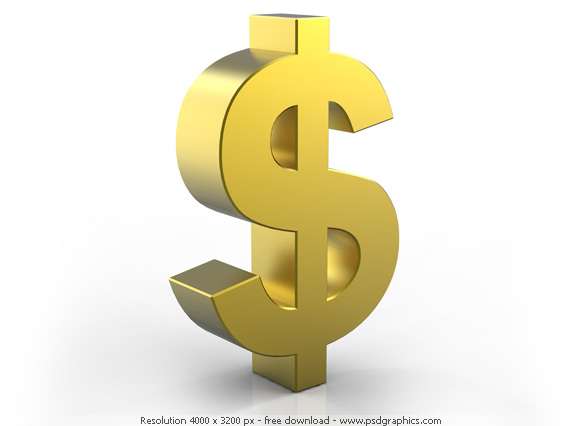 Continuing challenge: commodification of health care
Lack of reimbursement for interpreters, other aids
“Efficiency” expectations for providers  15 minute visits
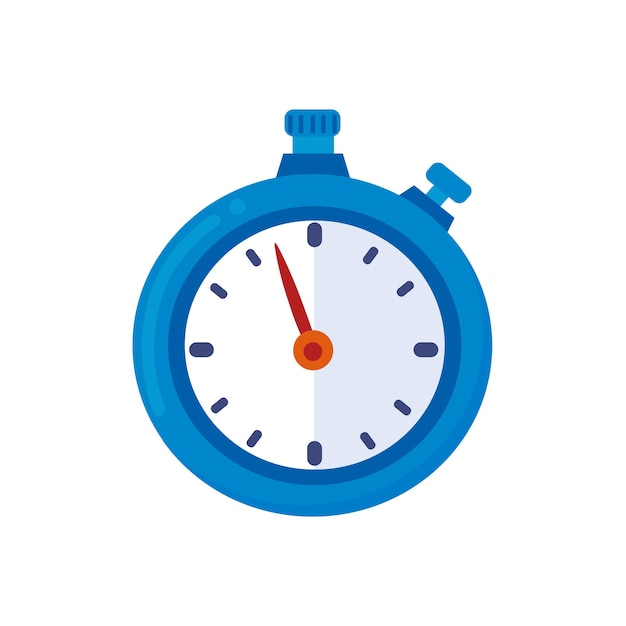 Emerging challenge: anti-DEI legislation applicable to health professions education
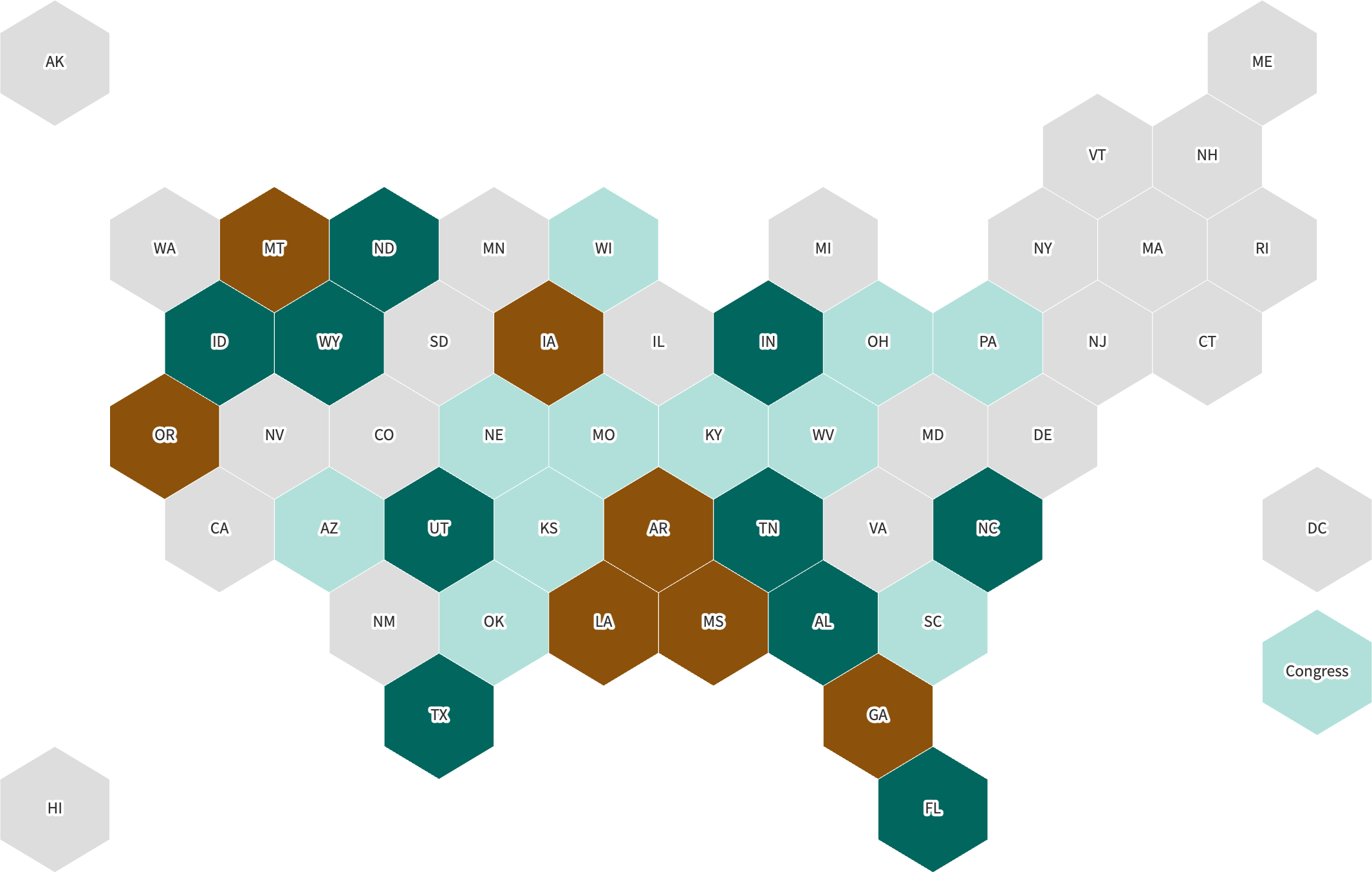 Anti-DEI laws can reach medical education
Proposed federal legislation would cut off federal funding to medical schools with DEI offices
Potential for administrative censoring
Application to anti-ableist education unclear
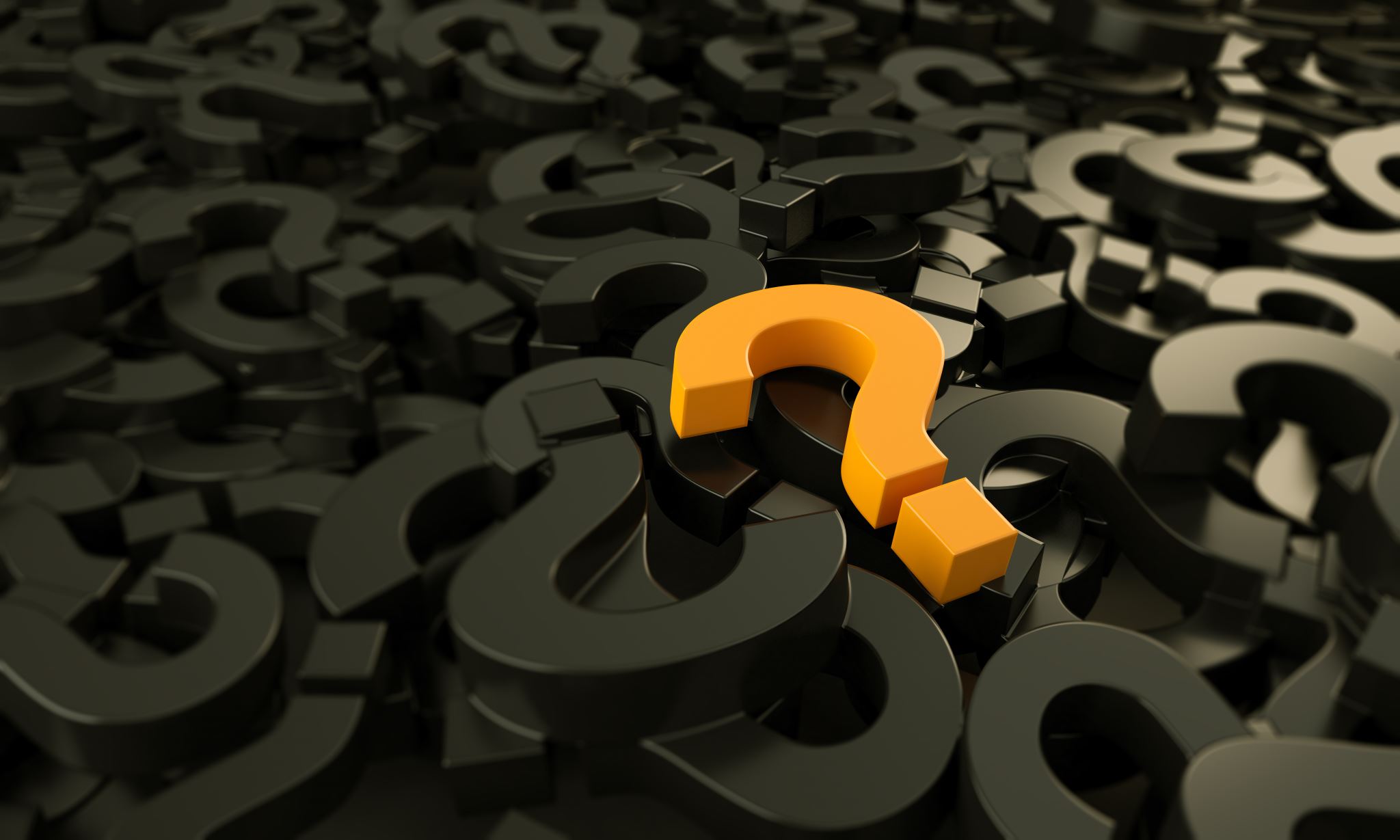 Questions?